Кировскому  району – 75 лет!
Викторина
Угадай, что это?
(и что находится в Кировском Районе)
Воспитатель : Бессонова И.Г.
Музей истории
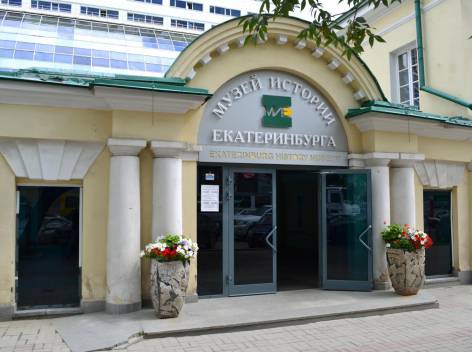 Река Исеть
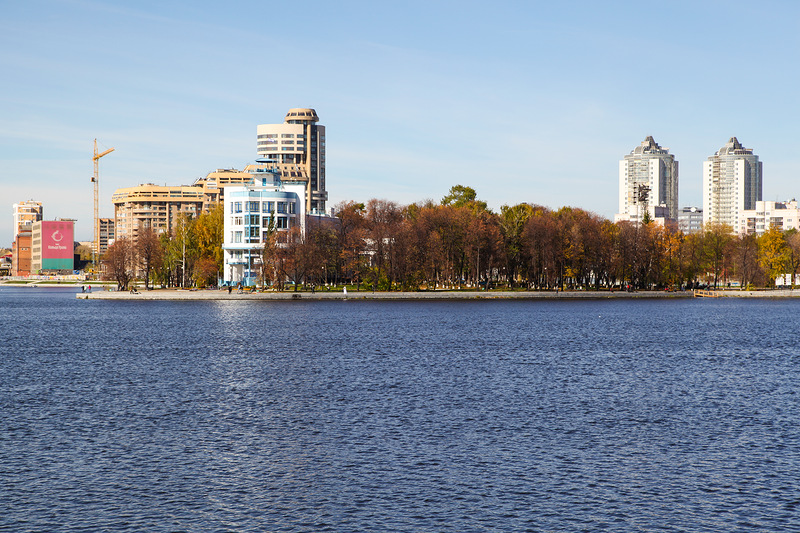 Памятник братьям Люмьер
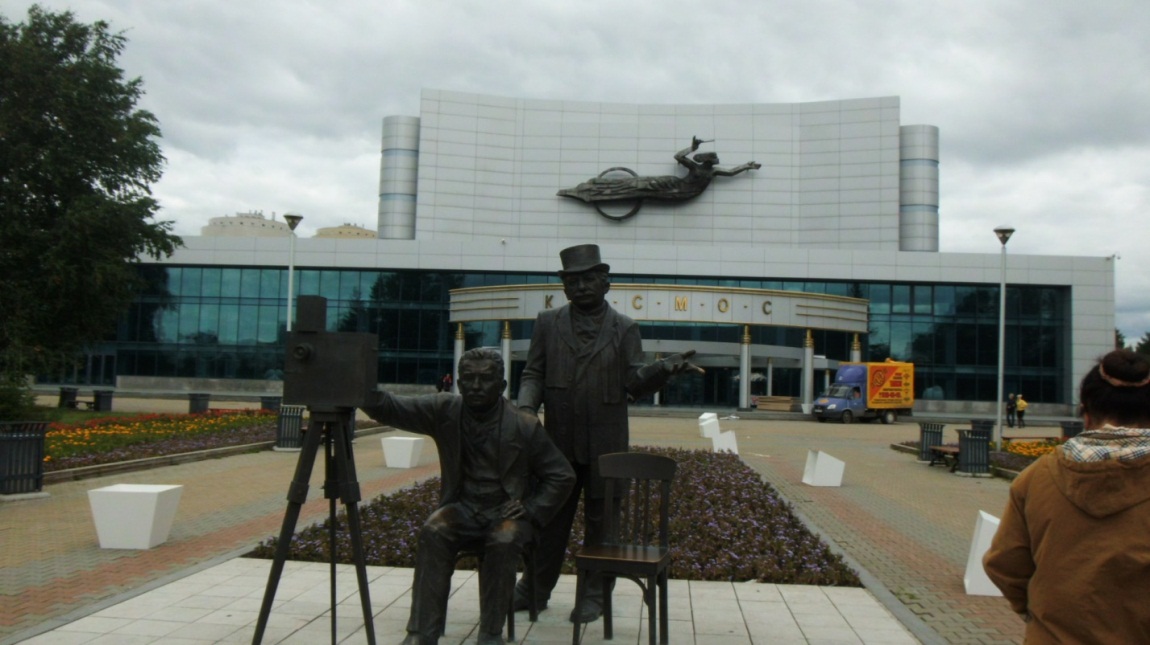 Плотинка
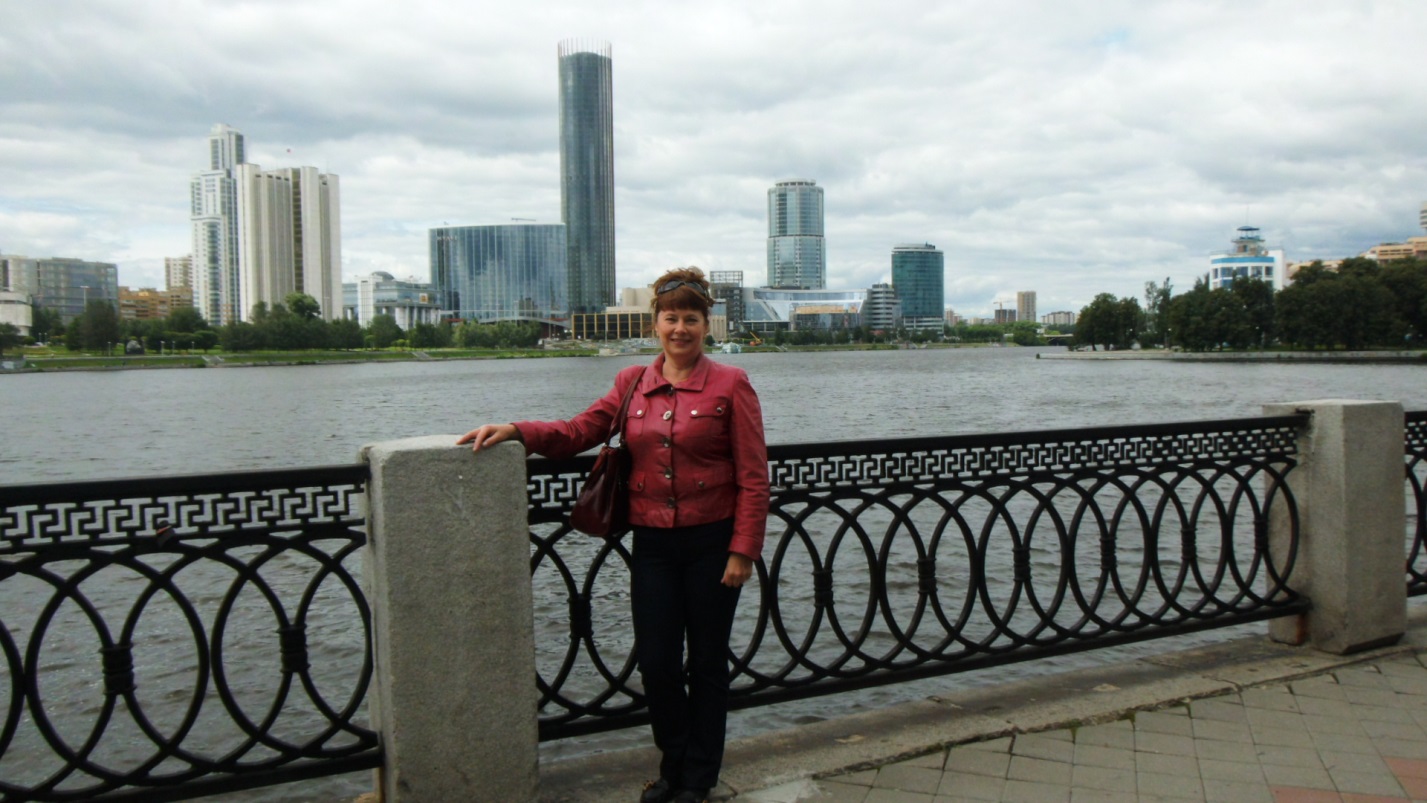 Плотинка. фонтан
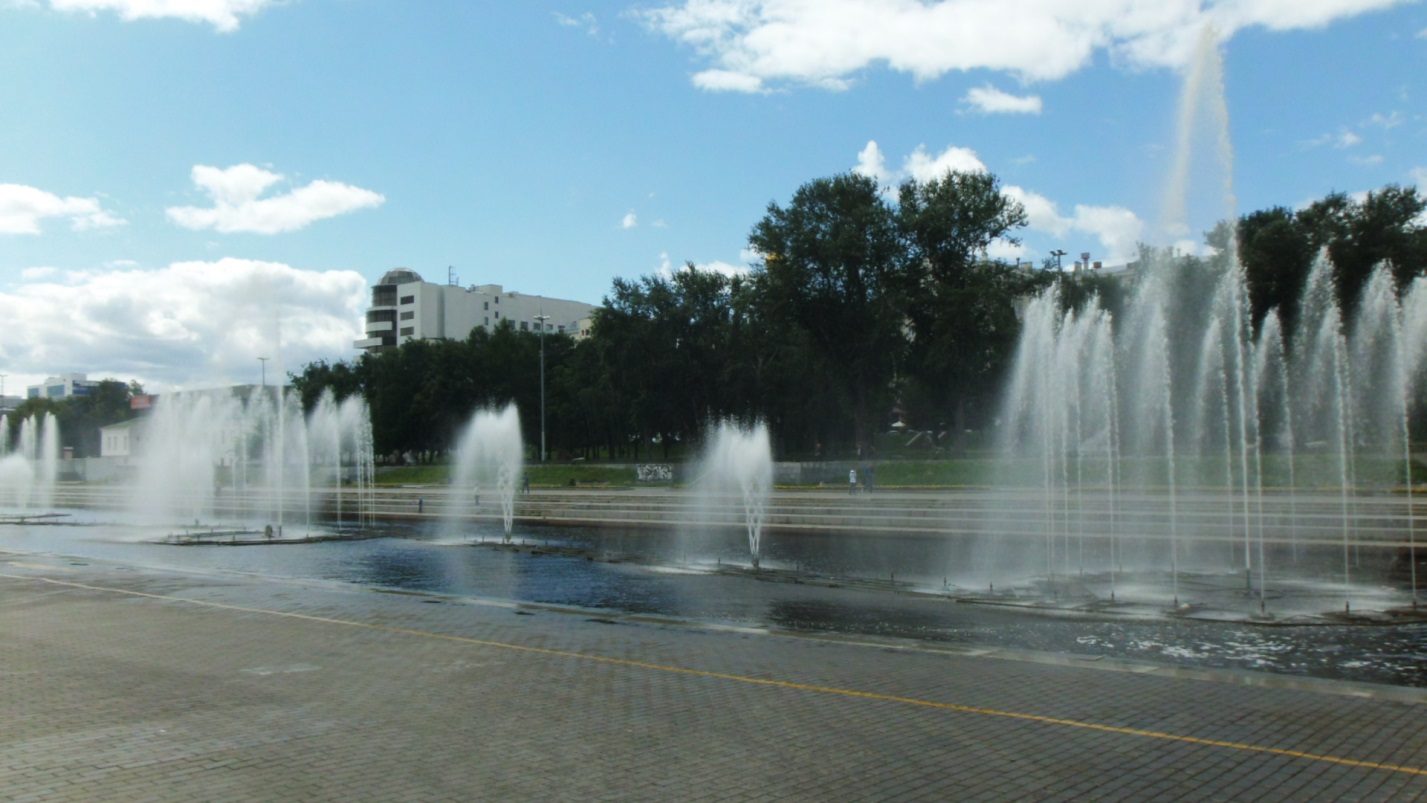 Здание  муниципалитета
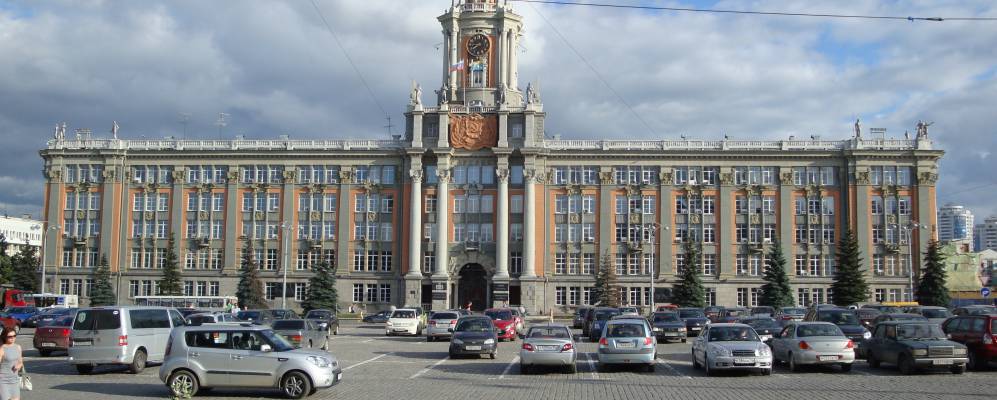 Цирк
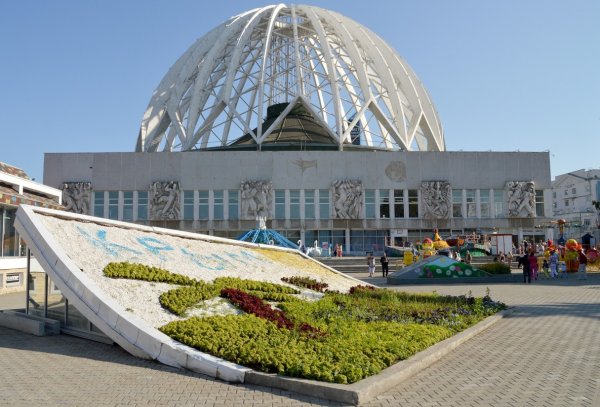 Плотинка .Мост
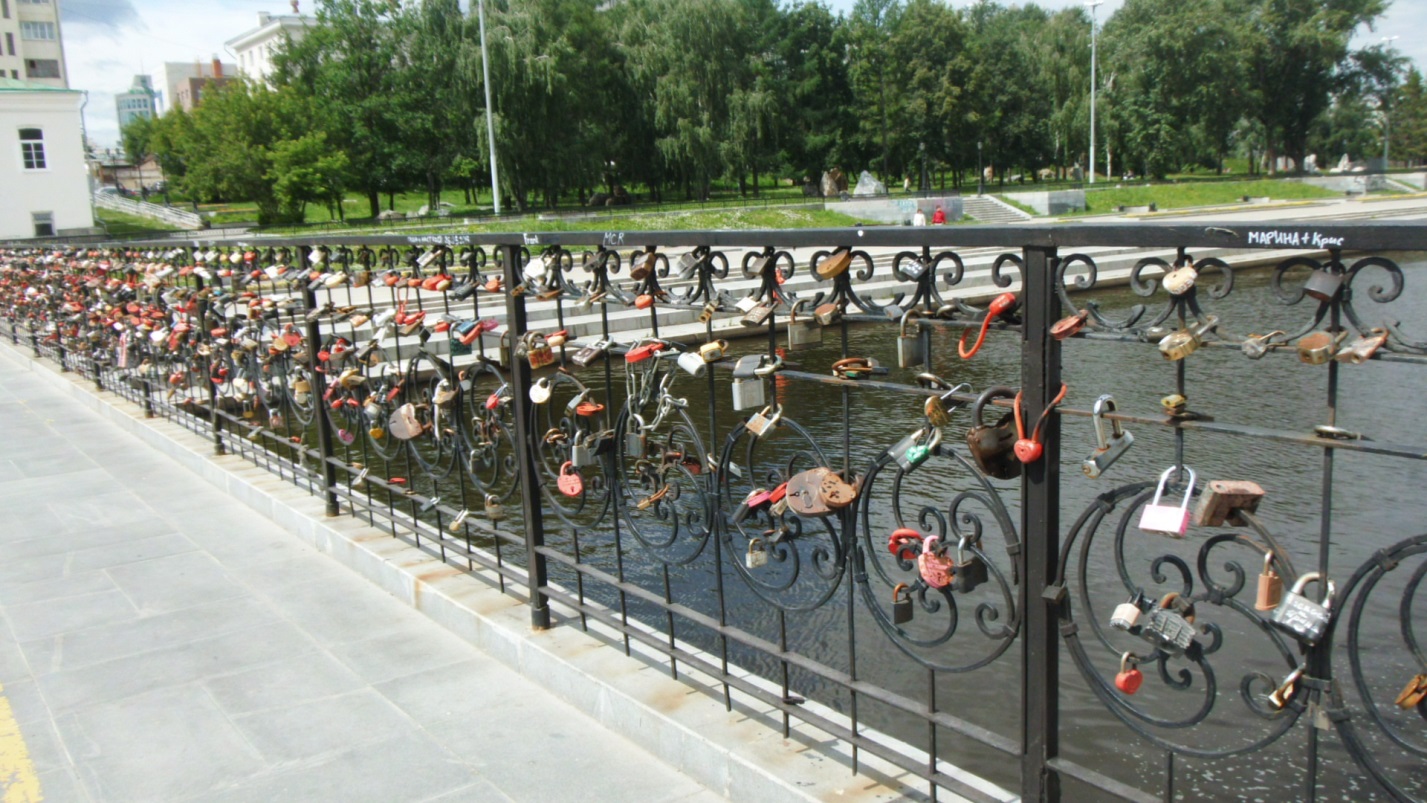 Храм на крови
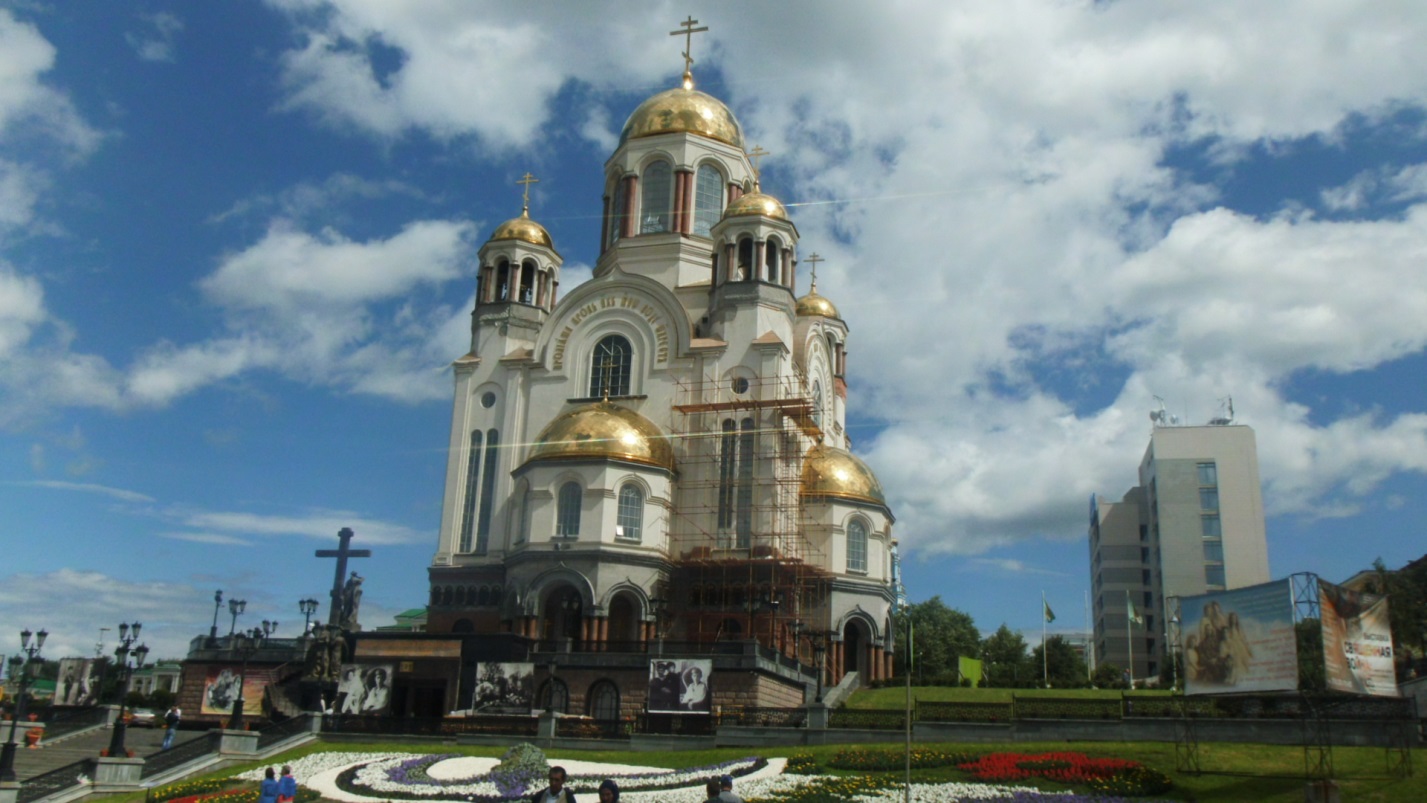 Харитоновский парк
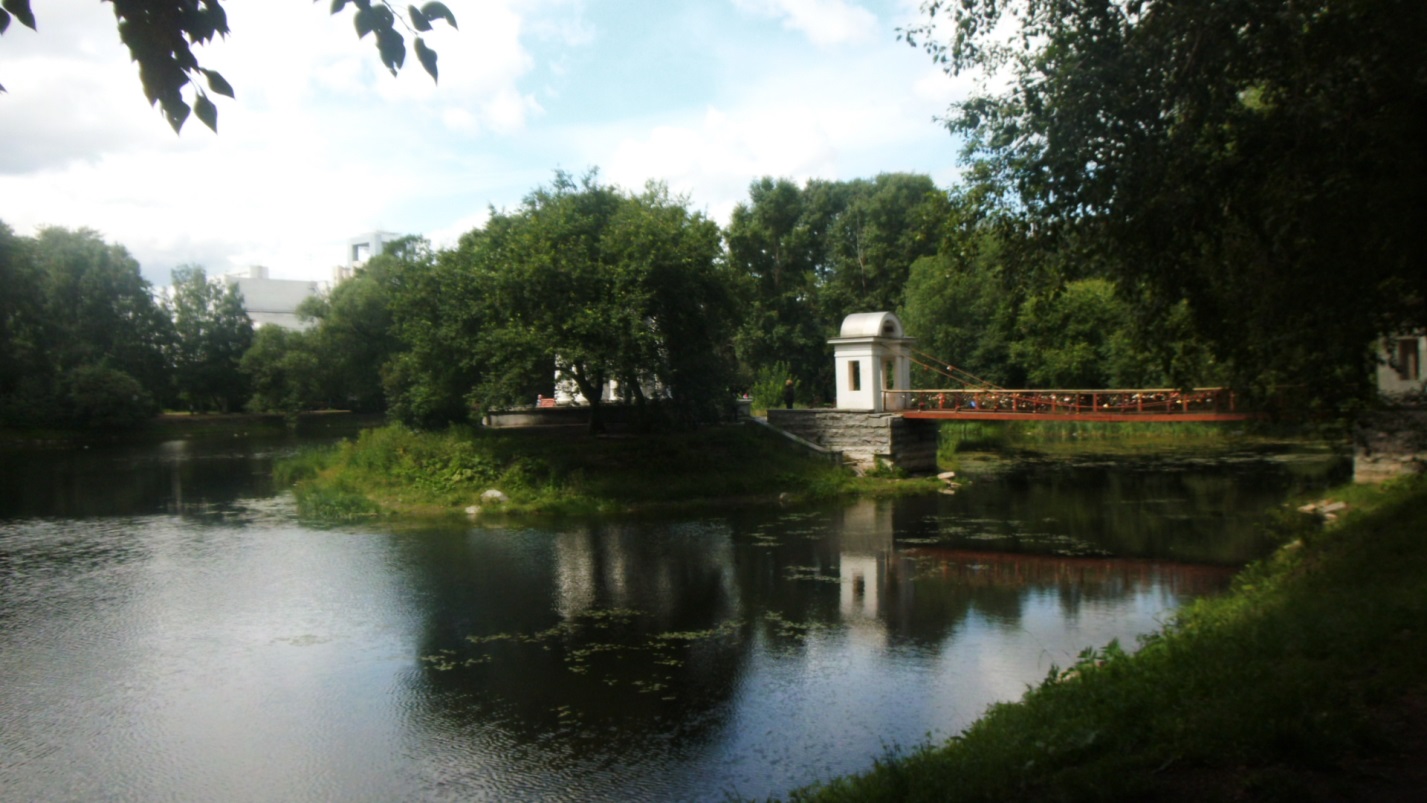 ЦПКО
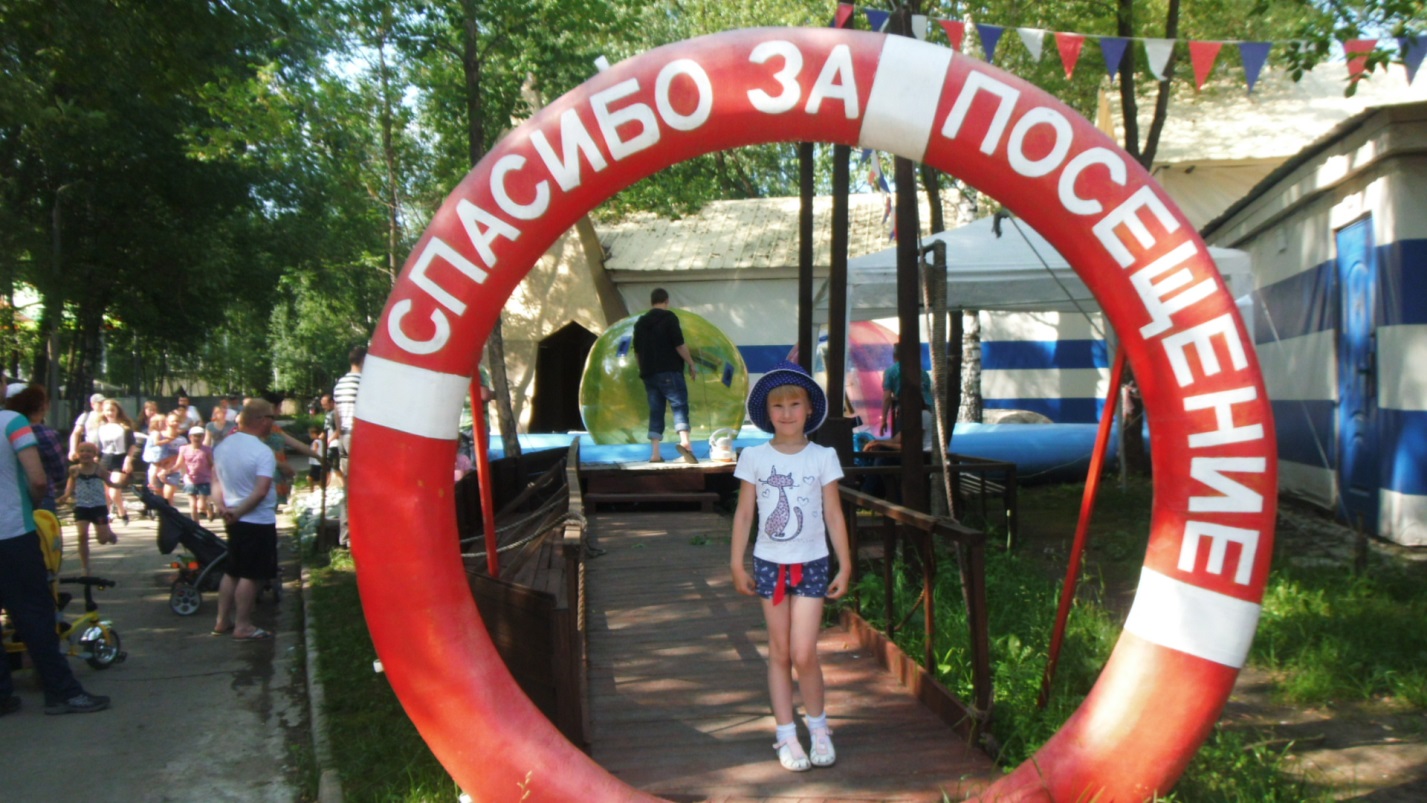 ЦПКО им Маяковского
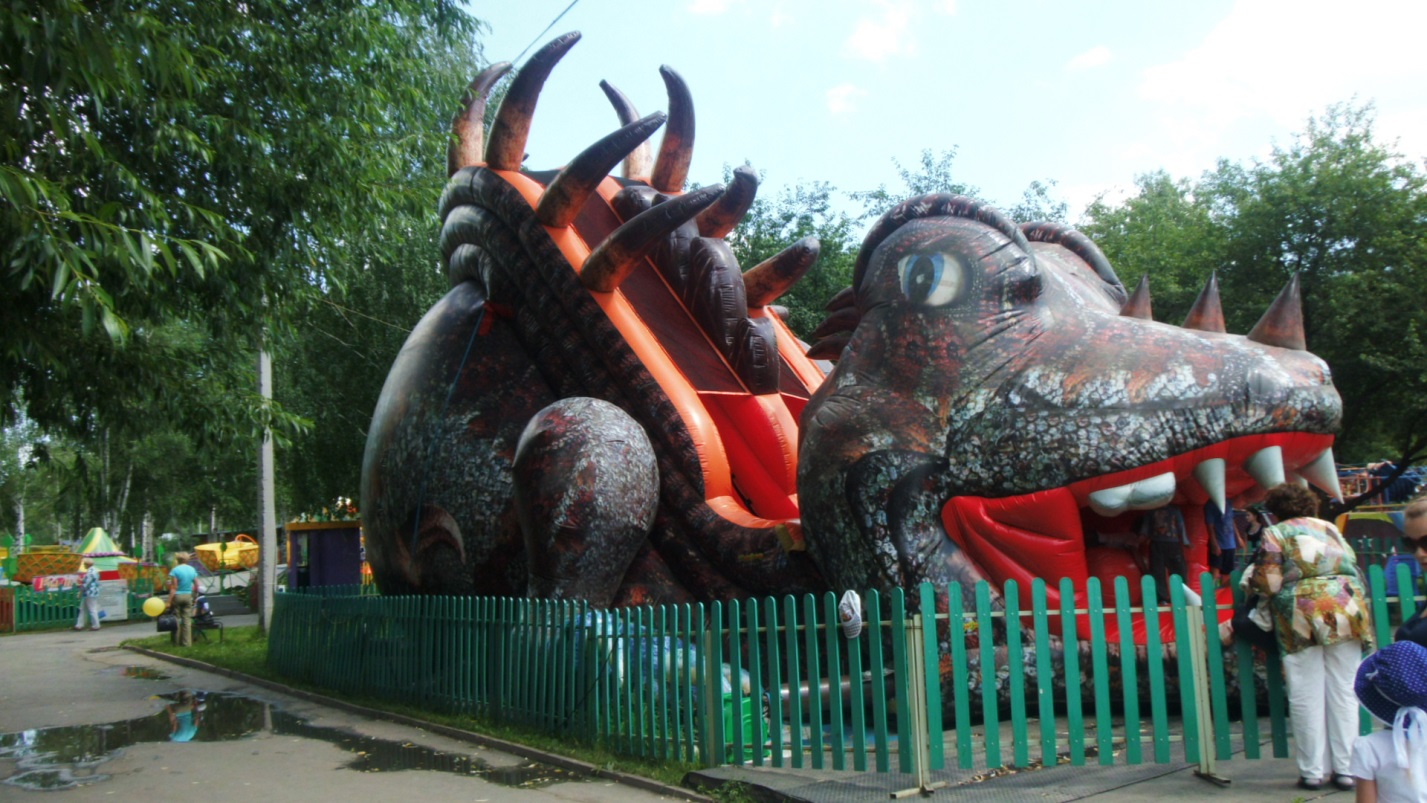 Плотинка .Памятники
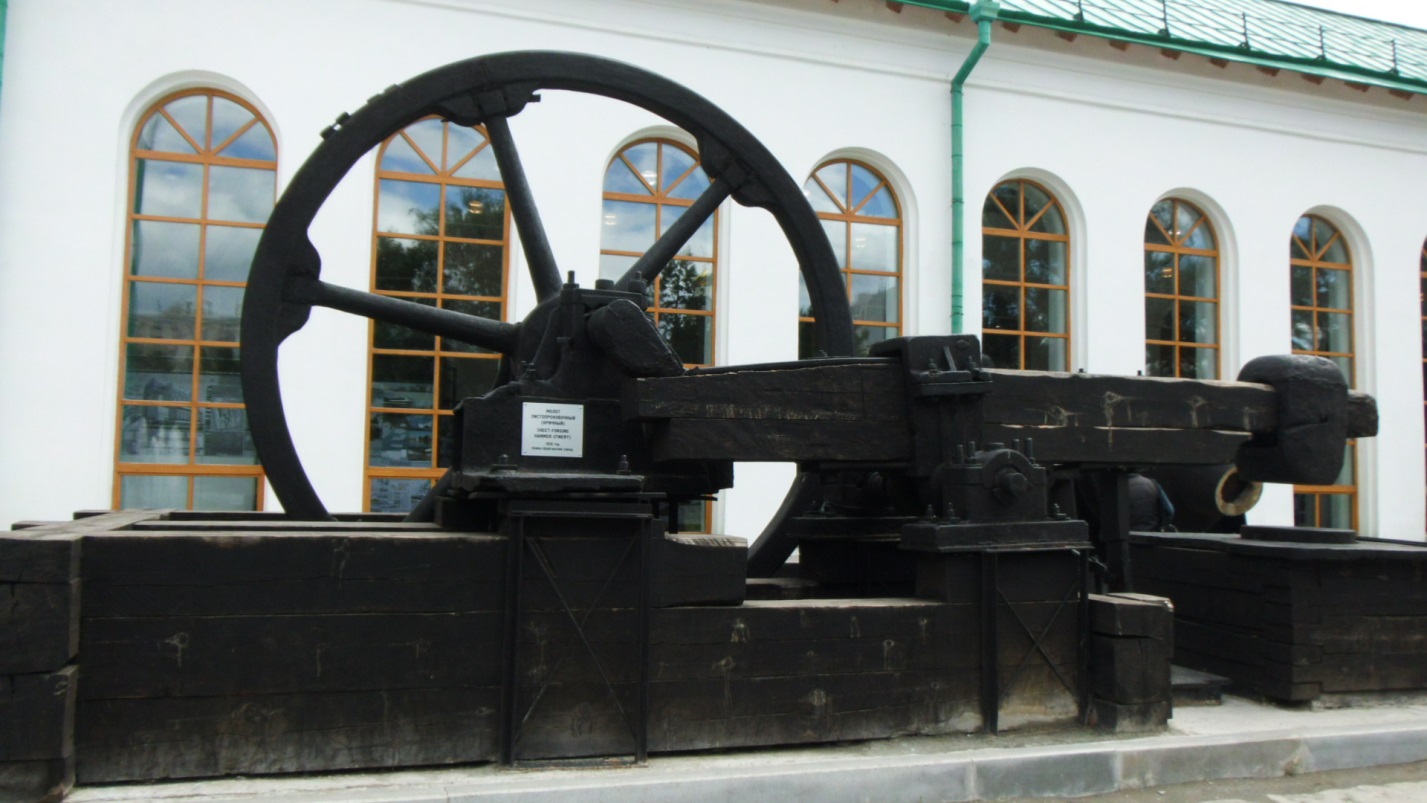 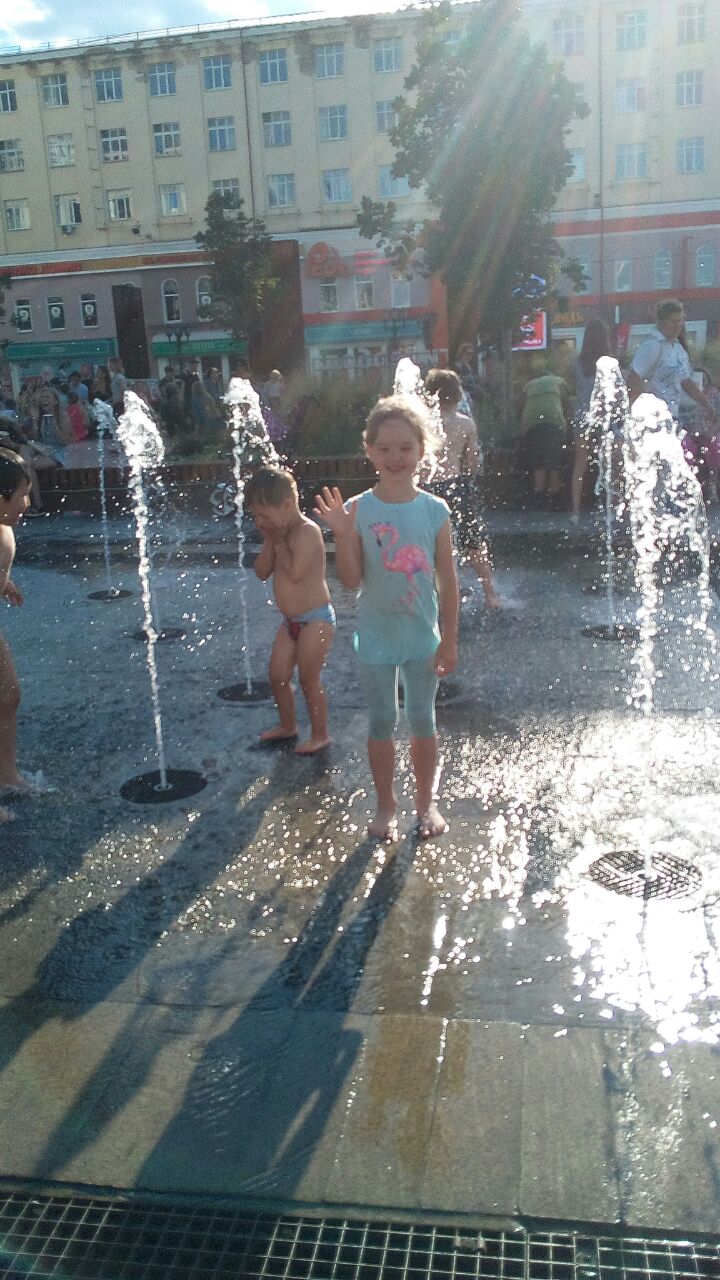 Фонтан у сквера возле ЦУМа
Городские парки
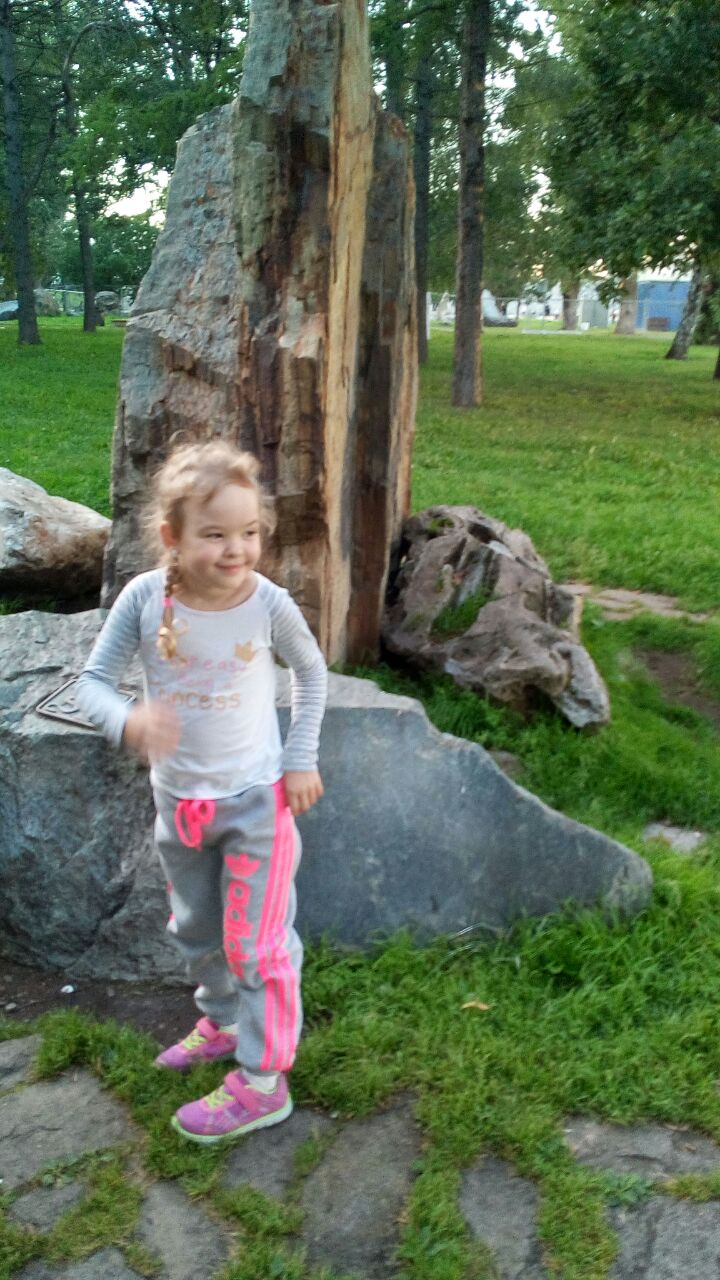 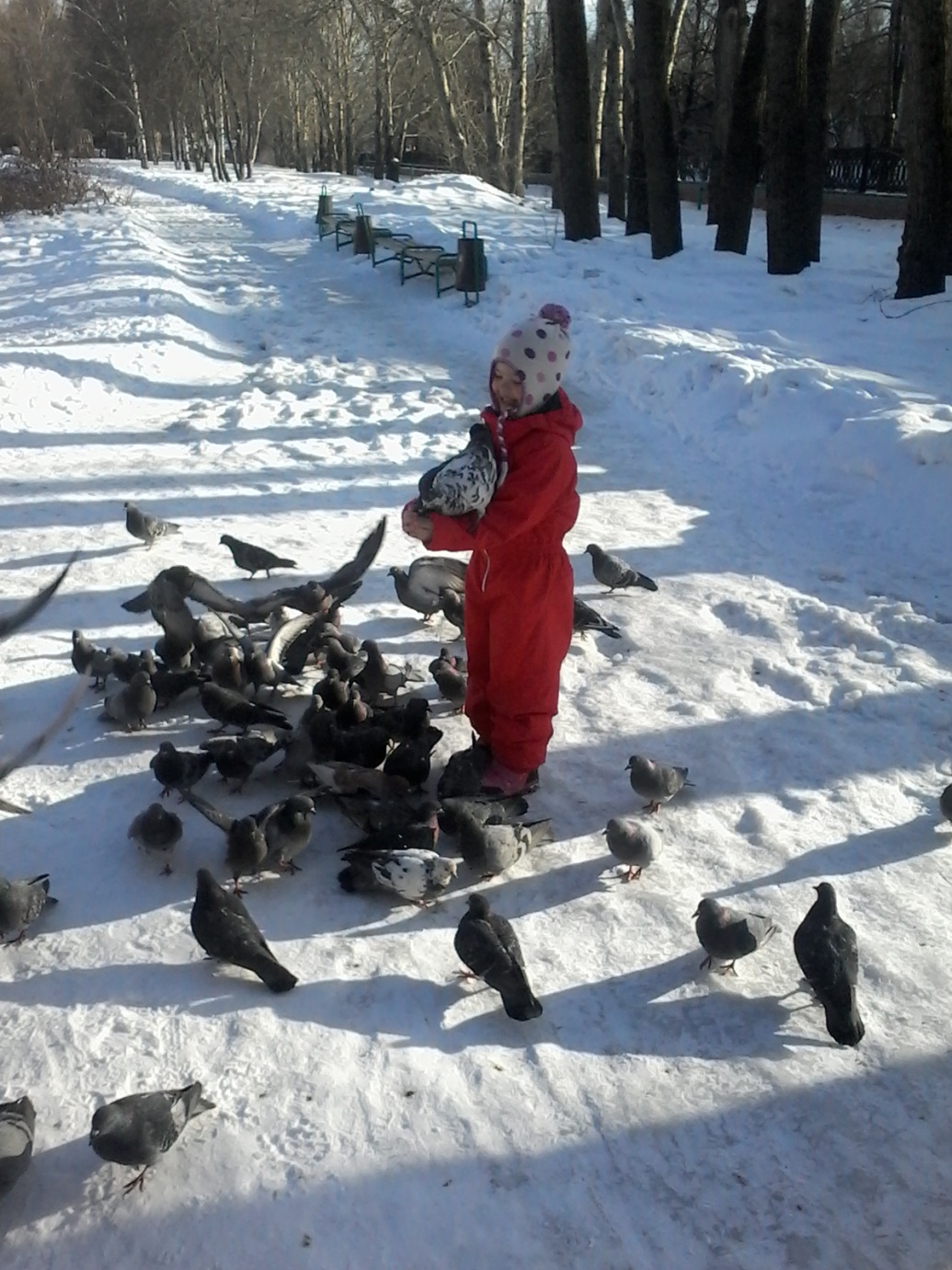 Плотинка
Ельцин-центр .
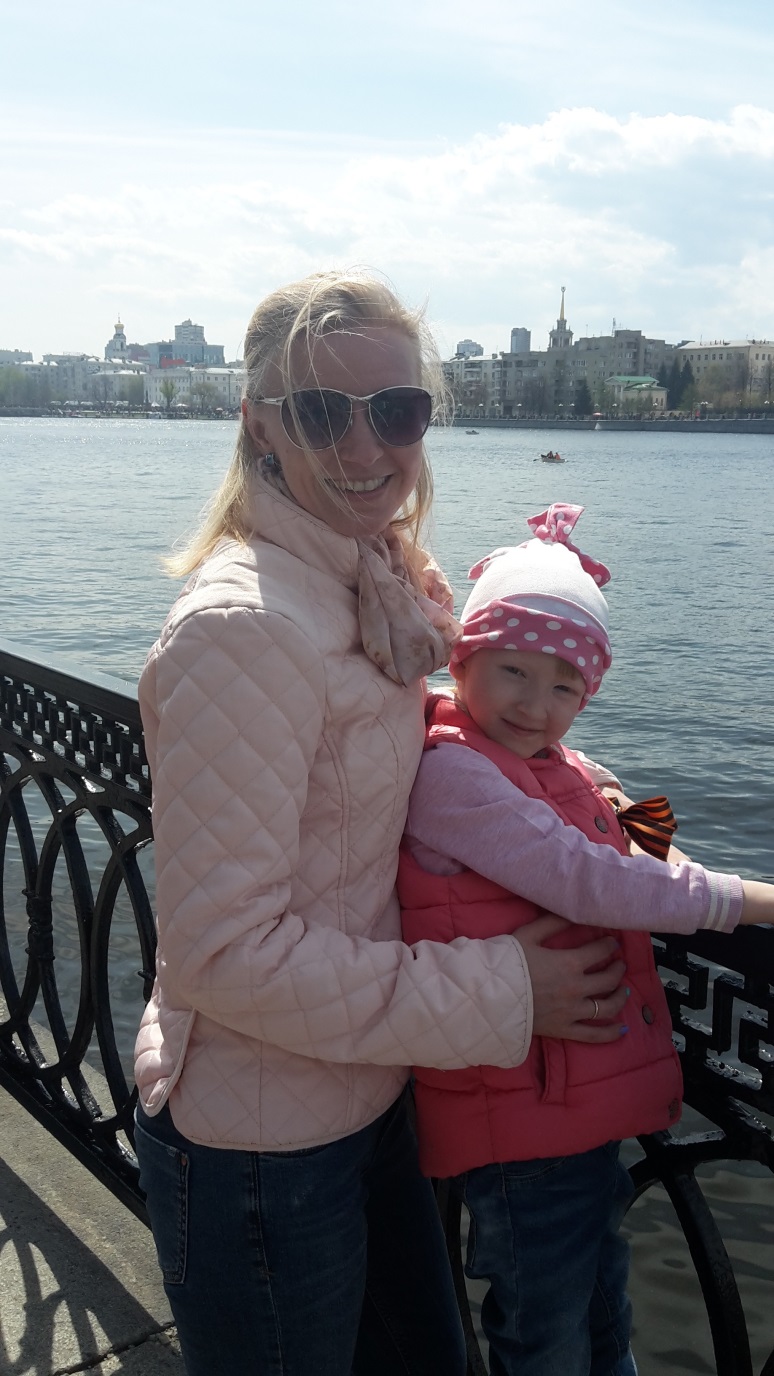 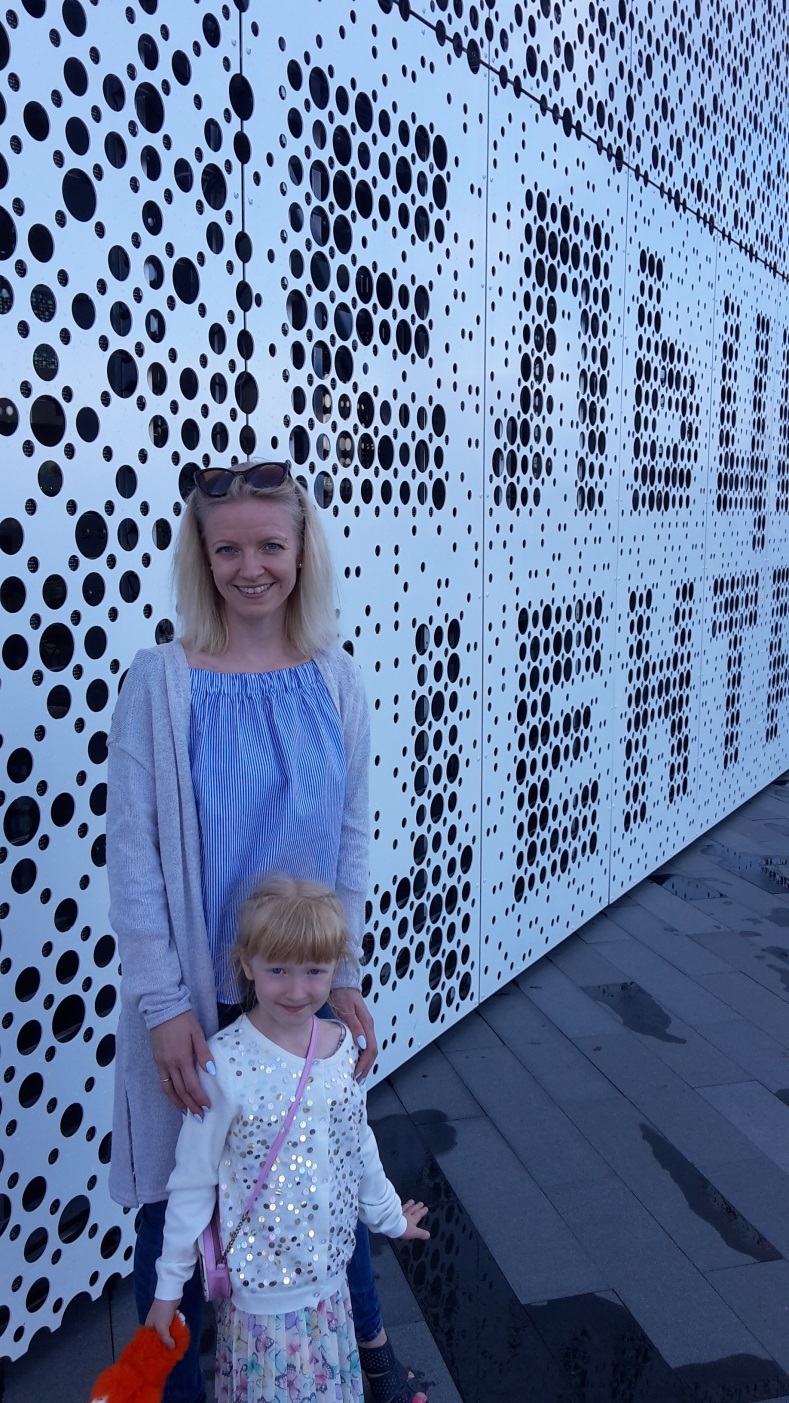 Спасибо за внимание!